Prof. JUDr. Vladimír Týč, CSc.
Úvod do mezinárodního a evropského práva

Masarykova univerzita Brno 2021
Druhé vydání
- zastaralé, nepoužívat
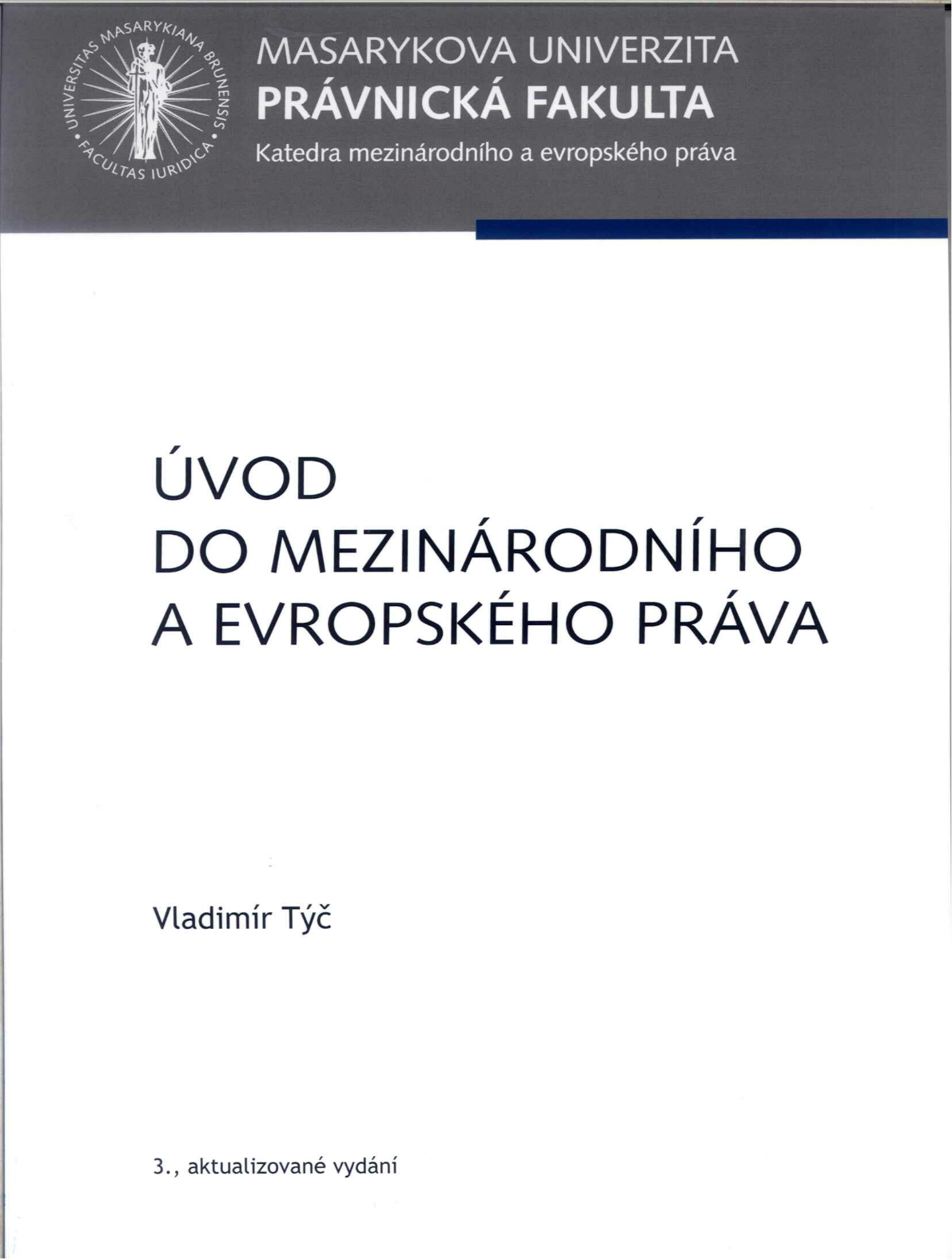 Aktualizované
3. vydání 2018 -
doporučeno
k používání – 
s vloženým 
dodatkem
Právo jako společenský jev: 

PRÁVO 
  
 vnitrostátní,  
 mezinárodní a 
 evropské (EU)
Právo jako společenský jev
právo = regulativní normativní systém
zajišťuje fungování společnosti lidí (státu)
definice: soubor pravidel chování stanovených a vynutitelných státem
jiné normativní systémy
„společnost“ států: mezinárodní rozměr práva (mezinárodní společenství)
Evropská unie: ani stát, ani mezinárodní společenství
Právo jako společenský jev - 2
mnohoznačnost práva v obecném pojímání – výsledek:

1. vnitrostátní (národní) právo – má každý stát
reguluje vnitrostátní vztahy - uvnitř jednotlivých států: stát --- jednotlivec, jednotlivci (osoby) navzájem
2. mezinárodní právo 
reguluje mezinárodní vztahy (mezi státy)
3. právo Evropské unie 
reguluje vztahy k EU a uvnitř EU
1. právo vnitrostátní (národní)
Funkce práva ve státu
V N I T R O S T Á T N Í  (Č E S K É)  P R Á V O

pravidla určena: státu samotnému a jednotlivcům (subjektům)

SUBORDINAČNÍ CHARAKTER
Vnitrostátní právo jako systém
- subordinační charakter
Stát A
Jednotlivec státu A
vnitrostátní
právo A
Systém českého práva
1. horizontální uspořádání:
veřejné – soukromé – procesní 
odvětví
2. vertikální uspořádání (právní síla):
ústavní pořádek (ústavní zákony, Listina)
zákony
nařízení vlády, vyhlášky ústředních orgánů
vyhlášky územních orgánů
Vnitrostátní právo  1
subordinační povaha v rámci státu
vertikální hierarchizace: právní síla
ústavní pořádek (ústava, ústavní zákon, 
		Listina základních práv a svobod)
zákony
nařízení vlády
vyhlášky ministerstev
předpisy s omezenou místní působností
Vnitrostátní právo  2
horizontální členění: odvětví  
právo veřejné
právo soukromé
ostatní (procesní)
vynutitelnost práva: centralizovaná (stát) - sankce
Prameny českého práva
právní normativní akt 
ústavní zákon
zákon
vládní nařízení, vyhlášky
(mezinárodní smlouvy)

normativní smlouva (kolektivní smlouva)
Stát A
Stát B
Jednotlivec státu A
Jednotlivec státu B
1
1
2
mezinárodní
právo
vnitrostátní
právo B
vnitrostátní
právo A
Stát A
Stát B
Jednotlivec státu A
Jednotlivec státu B
vnitrostátní
právo A
vnitrostátní
právo B
Stát A
Stát B
Jednotlivec státu A
Jednotlivec státu B
mezinárodní právo (veřejné)
vnitrostátní
právo A
vnitrostátní
právo B
mezinárodní právo
soukromé
2. Mezinárodní právo (veřejné)
jako velmi specifický právní systém
Pojem (definice) MP
souhrn pravidel právně závazných
i zde platí: pravidla stanovená a vynutitelná státy (modifikovaně)
pravidla upravující vztahy mezi státy a dalšími subjekty mezinárodních vztahů (např. mezinárodní organizace)
vnitrostátní právo: pravidla uvnitř státu
mezinárodní právo: pravidla vně států
Původ a vývoj MP
terminologie: MP = MPV 
  podmínky vzniku: 
národní a územní suverenita
nezávislost států (po Vestfálském míru – 1648)
Účel mezinárodního práva
Účel mezinárodního práva:
 dříve: jen fungování mezinárodního společenství
 dnes i jeho pokrokový rozvoj
Mezinárodní právo
vztahy mezi státy + podobnými subjekty
mezinárodní společenství
zásada svrchované rovnosti - suverenita
koordinační charakter mezinárodního práva (nikoli subordinační!)
NIKDO NENÍ NIKOMU PODŘÍZEN !
státy mezinárodní právo vytvářejí,                             mají ho respektovat a jeho            respektování vynucují
Zvláštnosti mezinárodního práva
S h r n u t í :
Pro vnitrostátní právo je nadřazenou mocí stát. 
U mezinárodního práva  nadřazená moc chybí. 
Státy jsou v MP tvůrci a adresáti norem. 
Zcela decentralizovaný systém bez mocenského centra.
Zásada svrchované rovnosti
SVRCHOVANOST (SUVERENITA)
nezávislost na jiné moci uvnitř i vně
přirozené vymezení
dobrovolné omezení (EU x kolonie)
územní výsost = výlučný výkon suverenity státu na svém území - výjimky
ROVNOST
rovná práva, výjimky
Je mezinárodní právo právem?
je vytvářeno státy
  má závazný charakter
  je vynutitelné státy (jiné pojetí a jiný charakter vynutitelnosti – nemusí být hned ozbrojené násilí)

  je to právo, ale jiné povahy než právo vnitrostátní
  je zcela nezbytné pro fungování mezinárodního společenství
Mezinárodní právo
mezinárodní právo veřejné
vztah mezinárodního a vnitrostátního práva: MEZINÁRODNÍ SMLOUVY ZASAHUJÍ DO VNITROSTÁTNÍHO PRÁVA 
	A UPRAVUJÍ I CHOVÁNÍ JEDNOTLIVCŮ
Ústava ČR: zejm. čl. 1 odst. 2, čl. 10

mezinárodní právo soukromé: odvětví vnitrostátního práva
Přesahy mezinárodního práva do práva vnitrostátního
Mezinárodní smlouva – vztahuje se na jednotlivce stejně jako zákon (viz Ústava ČR – čl. 10)
 Evropská úmluva o lidských právech
 obchod: Vídeňská úmluva o kupní smlouvě

   Právní poměry ve státě jsou regulovány nejen právem vnitrostátním, ale i mezinárodním (a evropským - EU)
3. Právo Evropské unie
EU: ani mezinárodní společenství, ani stát
Podstata Evropské unie
Členské státy přenesly na Unii výkon některých svých svrchovaných pravomocí (např. zákonodárnou)

  Na základě mezinárodního práva NEMOŽNÉ – bylo by to v rozporu se zásadou svrchované rovnosti
MP: Mezinárodní společenství
stejná úroveň
Stát E
Stát F
Stát D
Stát G
Stát H
Stát C
Stát A
Stát B
Mezinárodní organizace (běžná)  stejná úroveň
Stát E
Stát F
Stát D
Mezinárodní 
organizace
Stát G
Stát C
Stát A
Stát B
Nadstátní organizace
2 úrovně
Nadstátní organizace
Stat E
Stát F
Stát D
Stát G
Stát C
Stát A
Stát B
Evropská unie
Stát A
Jednotlivec státu A
právo EU
vnitrostátní
právo A
právo EU
Evropská unie
Stát A
Stát B
Jednotlivec státu A
Jednotlivec státu B
právo EU
právo EU
mezinárodní
právo
vnitrostátní
právo A
vnitrostátní
právo B
právo EU
právo EU
mezinárodní právo
soukromé
Právo Evropské unie
EU = zcela zvláštní mezinárodní organizace
členské státy podřízeny
neplatí zásada svrchované rovnosti
charakter subordinační
upravuje vztahy mezi EU a členskými státy a mezi EU a jednotlivci
není to mezinárodní právo
Funkce práva v EU
základní funkce práva: vnitřní uspořádání systému (řád)
EU je samostatný systém
vlastní orgány s vlastní pravomocí
vlastní aktivity
finanční nezávislost
PROTO MUSÍ MÍT VLASTNÍ REGULACI (PRAVIDLA) UVNITŘ I NAVENEK = PRÁVO EU
předpisy (právo) – není to ani mezinárodní, ani vnitrostátní
vlastní soudy
Funkce práva v EU - 2
Vlastní funkce práva EU:

1. výstavba EU (institucionální struktura)
2. vztah k členským státům (pravomoci)
3. úprava vlastní činnosti (jednotlivé oblasti integrace a spolupráce)